Introduction to Family Medicine
Tutors’ Meeting
9th September 2020
Introduction to Family Medicine
For attendance (and SUMDE payment)
Please put your name and practice code in the chat!
[Speaker Notes: Nigel]
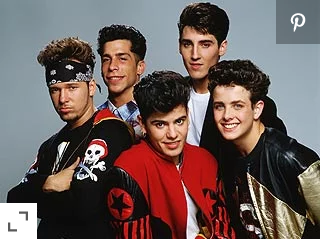 Introduction to Family Medicine
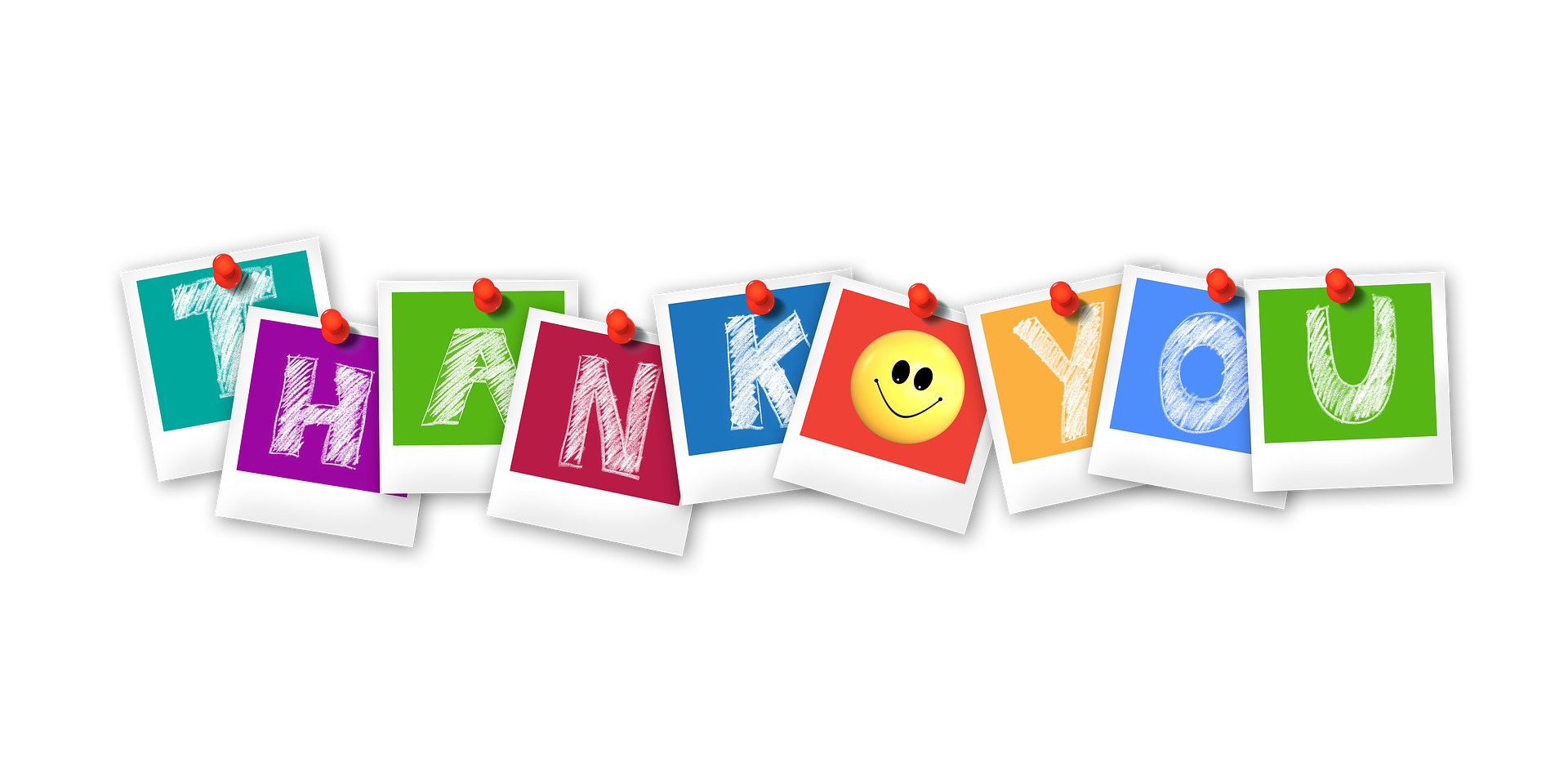 For attendance (and SUMDE payment)
Please put your name and practice code in the chat!
Agenda
General housekeeping 
Year 2 – General Practice Experience 
Year 1 – Family Attachment 
Technical Support “ok, but how will I 
actually do that?”
GMC feedback during QUB visit 2017
“Students from all year groups praised the early clinical contact they received, particularly citing the Family Attachment.”
Introduction to Family Medicine
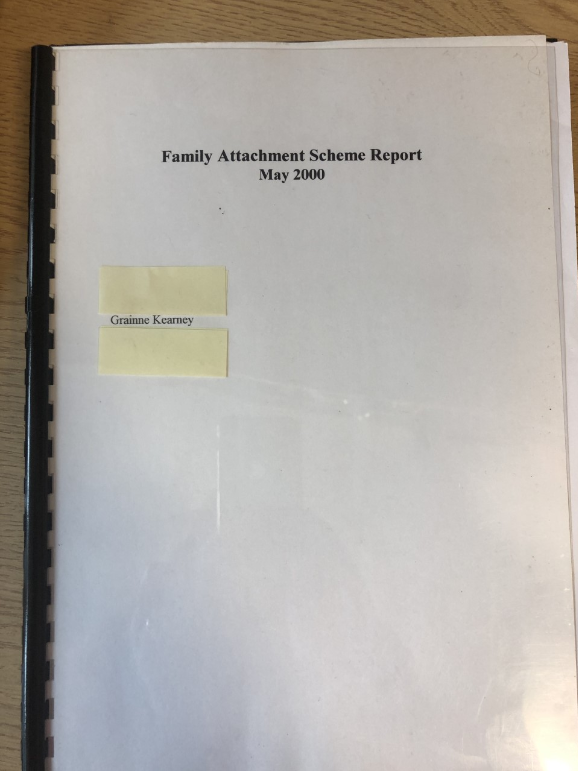 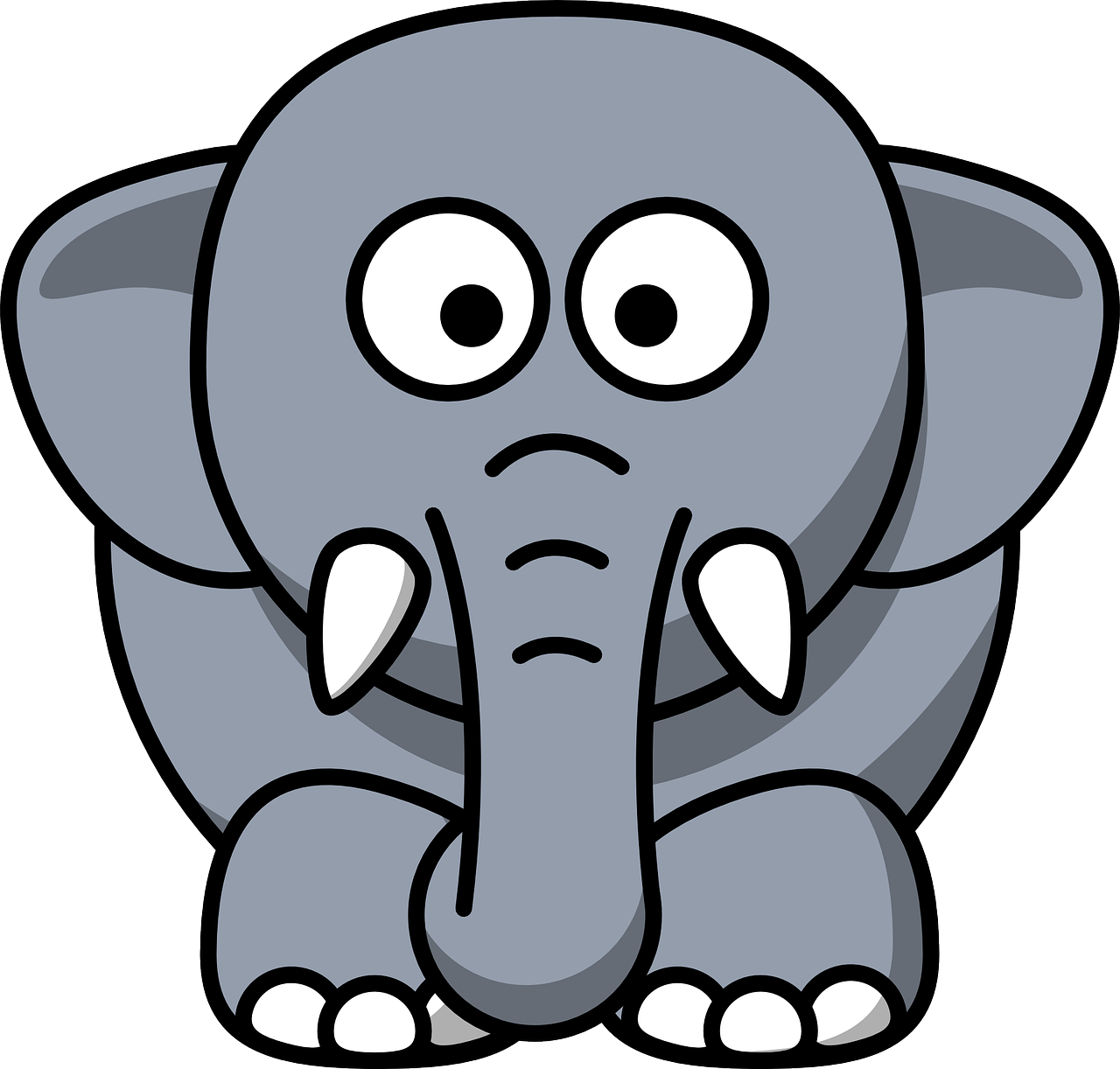 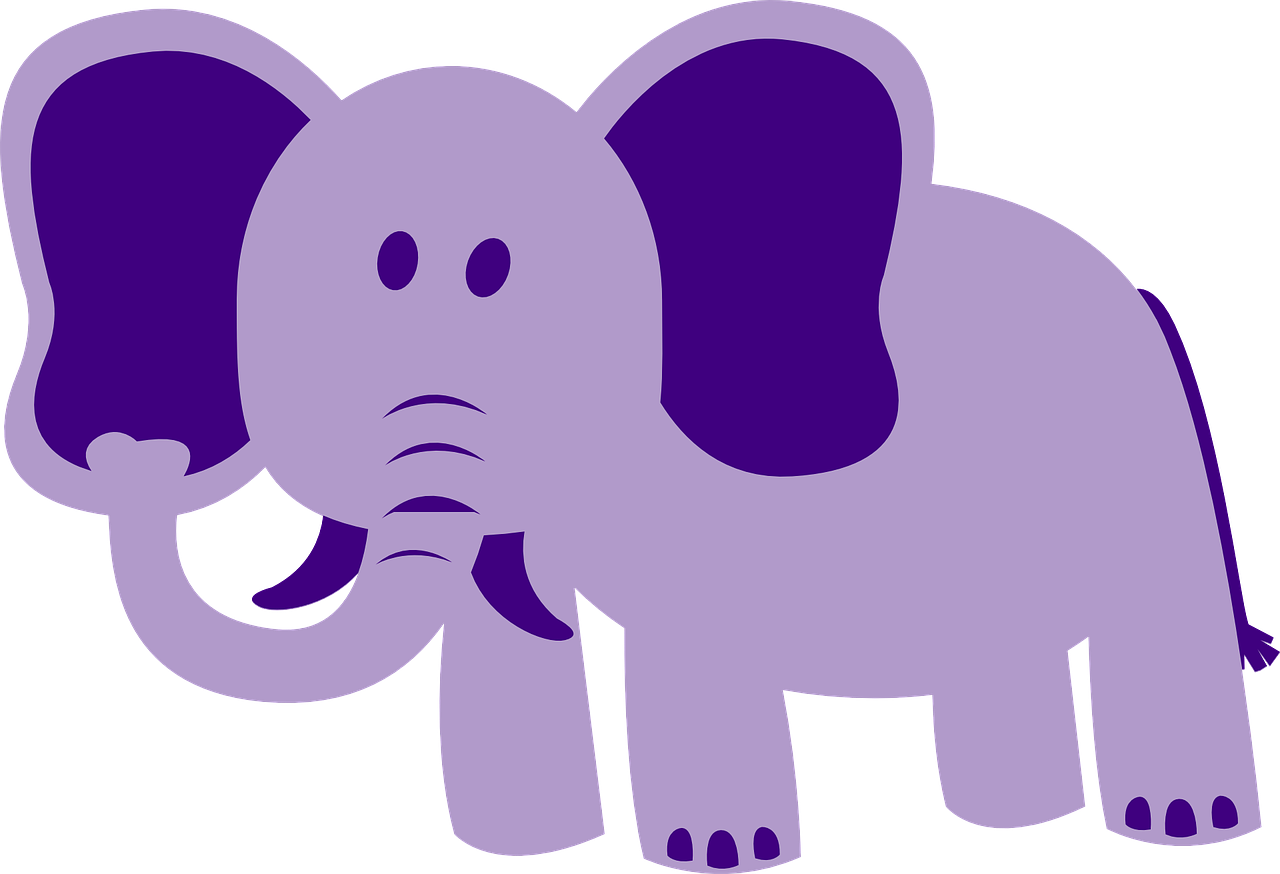 Year 1 dates
Tuesdays                    Thursdays
Session 1                 6/10                            8/10
Session 2                 10/11                           2/11
Session 3                 24/11                           26/11
Session 4             26/1 or 2/2                      28/1
Session 5             2/3 or 9/3                         4/3
Year 2 dates
Tuesdays                         Thursdays
Session 1              QUB intro                          QUB intro
Session 2             20/10 or 3/11                   22/10 or 5/11
Session 3             1/12 or 8/12                      3/12 or 10/12
Session 4                   23/2                              23/2 (Tues) 
Session 5              18/3 (Thurs)                           18/3
For attendance (and SUMDE payment)
Please put your name and practice code in the chat!
Introduction to Family Medicine
Year 1 – the Family Attachment Scheme

Year 2 – General Practice Experience
Introduction to Family Medicine
Agenda
General housekeeping 
Year 2 – General Practice Experience 
Year 1 – Family Attachment 
Technical Support “ok, but how will I 
actually do that?”
General Housekeeping
Tutor resources
Case Based Learning
Student attendance 
Challenges (other than the elephants in the room!)
Introduction to Family Medicine
Tutor’s Guide
Introduction to Family Medicine


A course for first and second year medical students
 
Year 1: The Family Attachment Scheme
Year 2:  General Practice Experience
 
Tutor Guide 2020-21
Introduction to Family Medicine
Portal
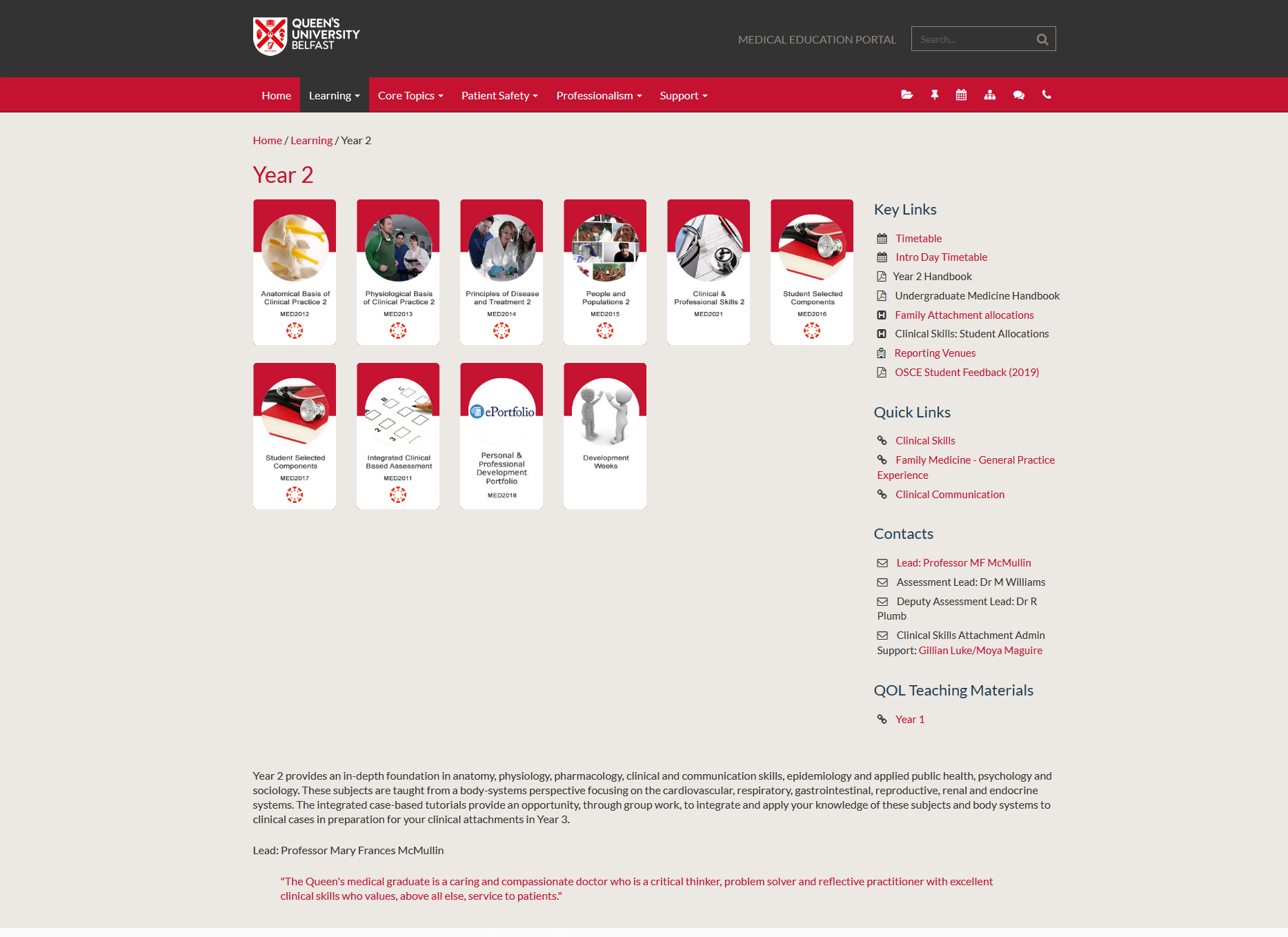 Introduction to Family Medicine
Access to the Portal
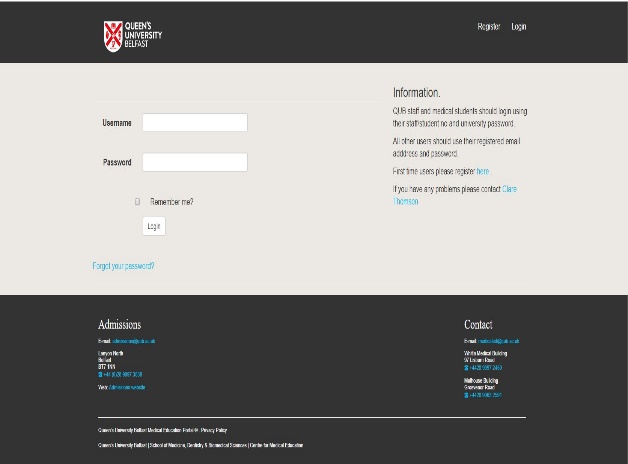 Introduction to Family Medicine
https://www.med.qub.ac.uk/wp-gp/
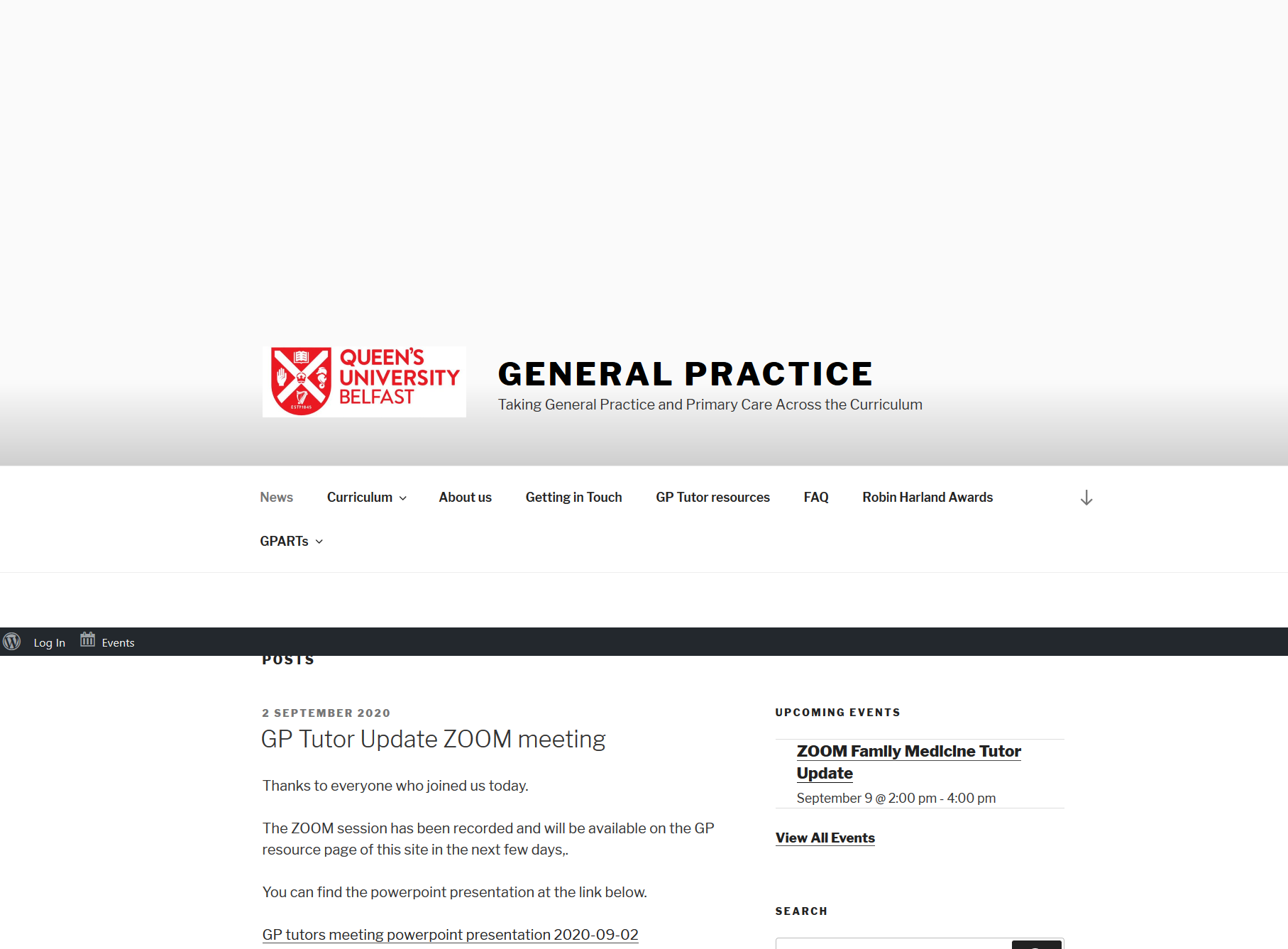 Introduction to Family Medicine
C25 roll out
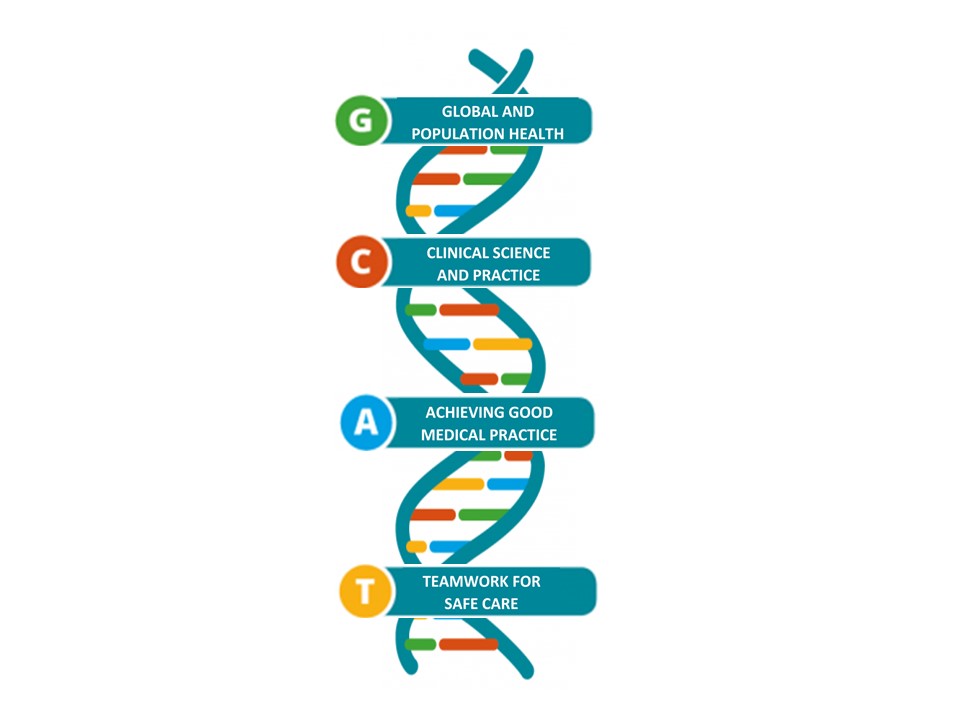 Phases – Foundation Y1-2, Immersion  Y3-4 / Preparation Y5
Vertical Themes – GCAT
Integrated systems based teaching year 1+2
New quality improvement project year 4
Case based learning year 1-4
Longitudinal clerkships year 3 and 4
More time in general practice – 25% 
Assessment – Progress testing
Introduction to Family Medicine
Years 1 and 2
Integrated systems based teaching – biomedical, behavioural, public health, clinical science
Foundations module 
5 systems modules:
Cardiovascular / Respiratory / Haematology
Musculoskeletal 1 
Gastrointestinal / Renal / Endocrine / Reproductive
Neurological (includes mental health)
Musculoskeletal 2 (includes skin)
Retain cadaveric dissection and early clinical contact / FAMILY ATTACHMENT
Case-based learning
Introduction to Family Medicine
Case based learning
Their patient/family is their: 

Real world, unique case
Introduction to Family Medicine
Student attendance
100% expected – if not let us know
Repeating student also 100% (do not have to repeat assessments)
Introduction to Family Medicine
Challenges …
Rogue dates in Y2
Student numbers 
No student feedback this year
Introduction to Family Medicine
For attendance (and SUMDE payment)
Please put your name and practice code in the chat!
Agenda
General housekeeping 
Year 2 – General Practice Experience 
Year 1 – Family Attachment 
Technical Support “ok, but how will I 
actually do that?”
Year 2 – General Practice Experience 19/20
5 tutorials in practice
Session 1 – Introduction and video  
Session 5 – Round up and Assessment 

Assessed on 
Individual contribution to tutorials
Quality of log book entries
Quality of end course presentation
Introduction to Family Medicine
Year 2 – General Practice Experience 20/21
4 tutorials over VC (see tutor’s guide) 
Session 1 – QUB Introduction 
Session 5 – Round up and Assessment 

Assessed on 
Individual Contribution to tutorials
NO log book
Quality of end course presentation
Introduction to Family Medicine
Student Assessment Sheet (session 5)
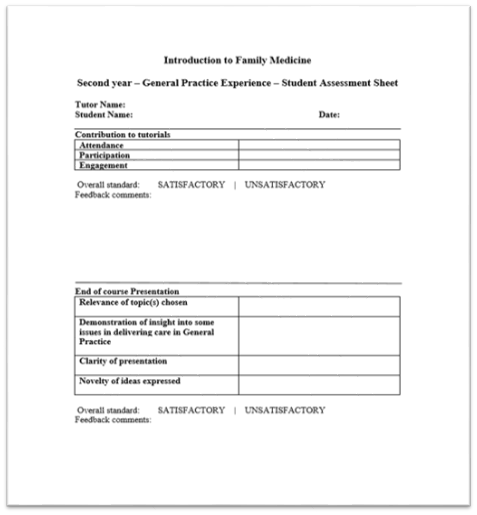 Introduction to Family Medicine
Year 2 – General Practice Experience
Sessions 2, 3 and 4 in 19/20
Sitting in with the GP
Student consulting
Sitting in with a Practice Nurse 
Sitting in with a Practice PharmacistTalk to a CBT therapist
Spend time at reception 
Speak to the Practice Manager 
Expert patient 
Reconnecting with families (where possible)
Introduction to Family Medicine
Year 2 – General Practice Experience Tutorial 2-4
Modes of consultation 
The MDT in Primary Care
The “work” of a Patient
Introduction to Family Medicine
Year 2 – General Practice Experience Tutorial 2
Modes of consultation
Aim of Session  
Background  
Brainstorm the different modes of consultation
Consider each in turn  
F2F 
Telephone (triage v consult) 
Video 
Advantages 
Pitfalls  
Who might struggle 
Safety netting 
Zoom FA?
Revisit Aim
Introduction to Family Medicine
Year 2 – General Practice Experience Tutorial 3
The MDT in Primary Care
Aim of Session  
Background 
Brainstorming the MDT 
Clinical  
Admin/Managerial 
The wider team
MDT initiative  
Revisit aim
Introduction to Family Medicine
Year 2 – General Practice Experience Tutorial 4
The work of a “Patient” 
Part 1 – challenge the students to think about what a patient has to do to manage their health 
Part 2 – hear about this “work” directly from a patient
Introduction to Family Medicine
For attendance (and SUMDE payment)
Please put your name and practice code in the chat!
Agenda
General housekeeping 
Year 2 – General Practice Experience 
Year 1 – Family Attachment 
Technical Support “ok, but how will I 
actually do that?”
Year 1 – Family Attachment 19/20
5 tutorials in practice 
Visits to patients/families 
Assessment – joint portfolio with individual reflective piece
Introduction to Family Medicine
Year 1 – Family Attachment 20/21
5 tutorials over VC
“Contacts” with patients/families 
Assessment – joint portfolio with individual reflective piece 

Main differences 
Choosing patient/families (numbers)
Video conferencing (later) 
First “contact” (later) 
?Tour of practice 
Video on portal to show students  
Patient notes
Introduction to Family Medicine
Year 1 – Family Attachment 20/21
Choosing patients/families 
Need to be able to use VC (or be aided) think when you contact a patient 
Happy to be contacted independent of you 
Happy to give over their email and their phone number for backup 
Available on date of second tutorial for introduction (then 2+ times to be agreed with the students)
Neven chosen due to their “disease” anyway 
First tutorial October, second November 
Assurance re security of Zoom 
Group size can be bigger if needed 
Suggest adding repeating student to an existing duo or trio
Introduction to Family Medicine
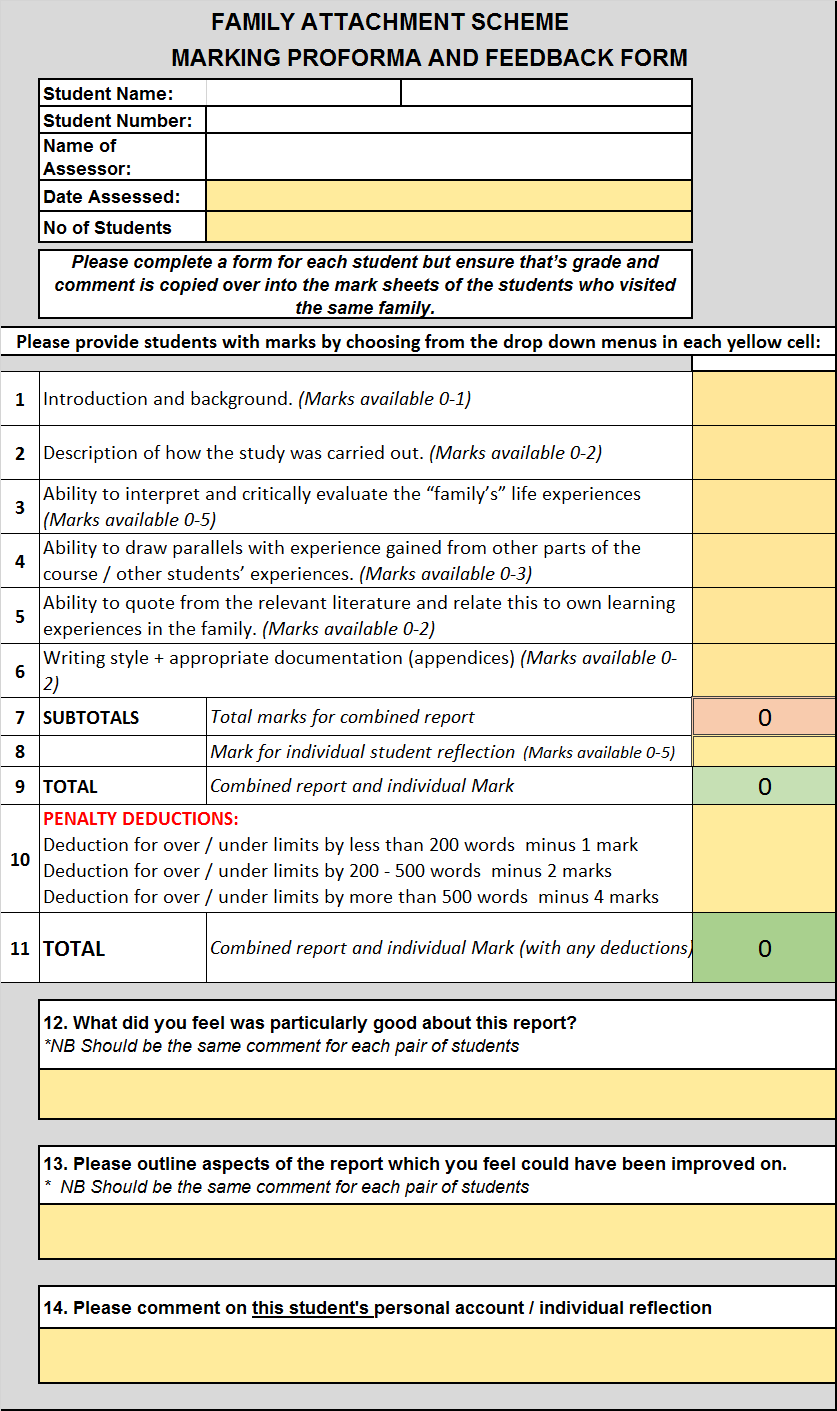 Introduction to Family Medicine
For attendance (and SUMDE payment)
Please put your name and practice code in the chat!
Agenda
General housekeeping 
Year 2 – General Practice Experience 
Year 1 – Family Attachment 
Technical Support “ok, but how will I 
actually do that?”
Technical aspects
For both Y1 and Y2
Zoom licenses/web cams 
Need to set up the 5 tutorials for each year and send the link to your student group in advance 
We will provide support if needed for this
Introduction to Family Medicine
VC resources
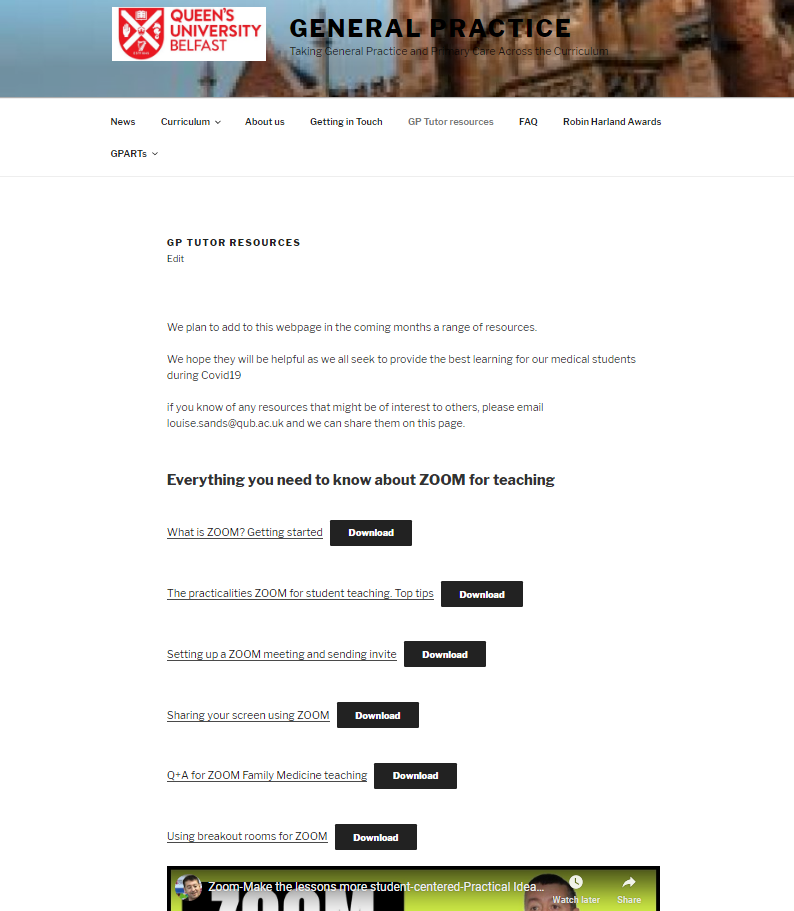 Introduction to Family Medicine
Family contact (Y1)
Probably even more necessary this year to personally introduce the students 
Address with students at the end of Tutorial 1 
Students to set up all patient meetings including the intro
Give them the time and the patient’s email address at tutorial 1 (next slide) for them to set up in advance
All detailed in the study guide
Introduction to Family Medicine
Suggested format Tutorial 2
The equivalent of the door step intro
2pm all group tutorial (already set up by tutor)
2-230 preparing the students, all leave at 230
240pm intro for student group 1, patient A and tutor – tutor leaves after 5 min
3pm intro for student group 2, patient B and tutor – tutor leaves after 5 mins
320pm - intro for student group 3, patient C and tutor – tutor leaves after 5 mins
345pm – students and tutor reconvene on original link 
During this meet – students and patients plan next contact (not with tutor)
Introduction to Family Medicine
Feedback from students
Helped me focus on patients as people
Introduction to Family Medicine
For attendance (and SUMDE payment)
Please put your name and practice code in the chat!
Introduction to Family Medicine
Final Remarks + Thanks!
Contact g.kearney@qub.ac.uk
gpadmin.@qub.ac.uk
https://www.med.qub.ac.uk/wp-gp/
Introduction to Family Medicine